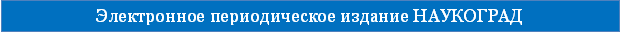 Создание 3D-модели детали сборочной единицы. Создание рабочего чертежа детали 
с использованием команд автоматического создания видов разрезов и сечений
Практическая работа 10.03.2017
Сивцева Любовь Фроловна
преподаватель  общепрофессиональных дисциплин и профессиональных модулей,  почетный работник СПО
Государственное бюджетное профессиональное образовательное учреждение города Москвы «Политехнический колледж им. Н.Н. Годовикова»
г. Москва
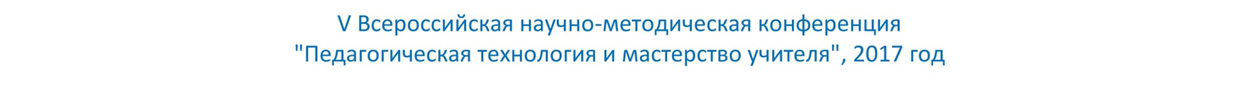 Цели занятия:образовательные
Отработка технологии создания 3D-модели в системе автоматизированного проектирования AutoCad
Отработка технологии создания рабочего чертежа детали с использованием команд автоматического создания видов, разрезов и сечений
Цели занятия:развивающие
Овладение навыками работы на компьютере, системами автоматизированного проектирования;
Развитие технического мышления, пространственного представления, графических навыков
Цели занятия:воспитательные
Формирование у студентов интереса к дисциплине, навыков самостоятельной работы 
Воспитание точности, внимательности при графических построениях
Воспитание ответственности за работу группы, формирование активной позиции в обучении
Междисциплинарные связи
инженерная графика
 информационные технологии в профессиональной деятельности
 конструирование деталей и узлов, общее проектирование  летательных аппаратов
Задание
Построить 3D-модель детали кронштейн
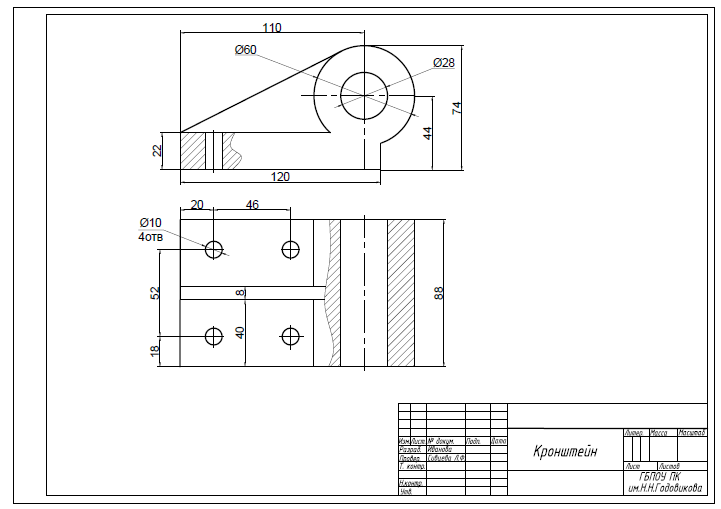 3D-модель детали Кронштейн
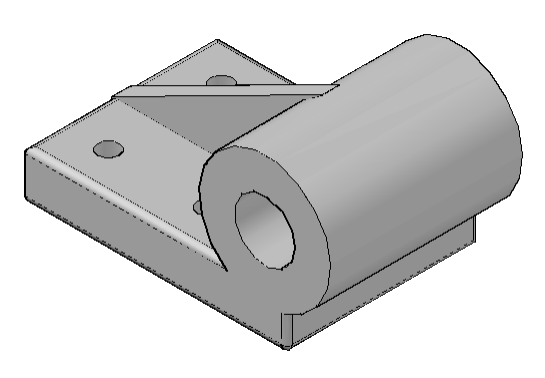 Вопрос №1Назовите плоскости проекций?
Фронтальная плоскость проекции горизонтальная плоскость проекции профильная плоскость проекции
Вопрос №2Как называется изображение, полученное на фронтальной плоскости проекций?
Изображение, полученное на фронтальной плоскости проекций, называется видом спереди
Вопрос №3Как называется изображение, полученное на горизонтальной плоскости проекций?
Изображение, полученное на горизонтальной плоскости проекций, называется видом сверху
Вопрос №4Как называется изображение, полученное на профильной плоскости проекций?
Изображение, полученное на профильной плоскости проекций, называется видом слева
Вопрос №5С помощью какой команды можно плоскость экрана разделить на 3 видовых экрана
Вид/Видовые экраны/Новые видовые экраны/Три: Справа
Выполнение практической работы начинаем с выполнения этой команды
Методические рекомендации к выполнению практического задания
Шаг №1
Создаем новую пользовательскую систему координат ПСК, для которой плоскость XOY должна быть параллельна фронтальной плоскости проекций  
Для этого ось ОY необходимо повернуть вокруг оси ОХ на 90 градусов против часовой стрелки
Шаг №2
Строим прямоугольник с размерами 120*22
Вопрос №6С помощью какой команды можно построить прямоугольник?
КОМАНДА «Прямоугольник» Панели инструментов «Рисование примитивов»
Координаты левого нижнего угла прямоугольника задаем мышью произвольно
Координаты правого верхнего угла задаем в виде   @120,22
Шаг №3
Строим круг радиуса R30 с центром в точке (110,44), предварительно переносим начало координат новой ПСК в левый нижний угол прямоугольника
Вопрос №7С помощью какой команды можно создать новую ПСК путем перемещения начальной точки (точки 0) на новое место?
Команда «Начало» Панели инструментов «ПСК»
Вопрос №8С помощью какой команды можно построить окружность R30  с центром в точке 110,44?
Команда «CIRCLE» (КРУГ) Панели инструментов «Рисование примитивов»
Центр: 110,44
Радиус: 30
Шаг №4
Строим круг радиуса R14 с центром в точке (110,44), центр  круга при этом  определяем в режиме объектной привязки
Вопрос №9Что такое объектная привязка и как настроить режимы объектной привязки?
С помощью объектной привязки можно найти характерные точки объектов. Например, конечные точки и середина отрезков и дуг, центр и квадранты окружностей и т.д.
ПКМ на пиктограмме «Объектная привязка» в строке состояния и контекстном меню выбрать команду «Настройка»
Шаг №5
Создаем 3 области (прямоугольник и две окружности)
Вопрос №10Какая команда используется для преобразования замкнутого контура в область?
С помощью команды REGION (Область) Панели инструментов «Рисование примитивов»
Шаг №6
Прямоугольник и большую окружность R30 объединяем в одну область
Вопрос №11Какая команда используется для объединения областей?
Команда UNION (Объединение) Панели инструментов «Редактирование тел» или Панели инструментов «Моделирование»
Шаг №7
Делаем вычитание (из области, полученной после выполнения шага 6,  вычитаем область в виде круга диаметра 28)
Вопрос №12Какая команда используется для вычитания областей?
Команда SUBTRACT (ВЫЧИТАНИЕ) Панели инструментов «Редактирование тел» или Панели инструментов «Моделирование»
Шаг №8
Создаем твердотельную модель из построенного плоского контура, преобразованного в область, методом выдавливания. Высота выдавливания H=-88
Вопрос №13Какая команда используется для создания твердотельной модели из плоского замкнутого контура (области)?
Команда EXTRUDE (ВЫДАВИТЬ) Панели инструментов «Моделирование»
Шаг №9
Строим ребро. Для дальнейших построений необходимо выбрать новую плоскость. 
Вернемся к мировой системе координат
Переносим начало ПСК (пользовательской системы координат) в левый нижний угол верхнего основания
Шаг №10
Строим ребро. Для дальнейших построений необходимо выбрать новую плоскость. 
Вернемся к мировой системе координат
Переносим начало ПСК (пользовательской системы координат) в левый нижний угол верхнего основания
Шаг №11
Строим ребро, используя команду Клин Панели инструментов «Моделирование»
Определяем размеры основания и высоты клина, используя команду Расстояние на панели инструментов «Сведения»
Активизируем экран с видом спереди
Шаг №11( продолжение)
Активизируем экран с видом спереди и с помощью команды Расстояние Панели инструментов «Сведения» определим расстояние между точками ребра. 
В командной строке появятся следующие значения
Шаг №11( продолжение)
Основание клина имеет размеры: 96 Х 8 (8 – ширина основания по 2D-чертежу)
Высота клина: H=48.8
Шаг №12
Строим клин. Учитывая, что  его скос направлен в сторону второго угла основания, будем использовать команду:
Клин 1т: 96, 40
2Т: 0, 48 
3Т: 48.8 (так как высота клина H=48.8)
Шаг №13,14
Строим окружность диаметра 10 с центром в точке 20,18
Создаем прямоугольный массив с параметрами: 
Количество строк - 2 
Расстояние между строками – 52
Количество столбцов – 2
Расстояние между столбцами – 46
Вопрос №14Какая команда используется для создания массивов? Какие виды массивов могут быть реализованы в AutoCAD?
Команда ARRAY (МАССИВ) Панели инструментов «Редактирование объектов»
Массивы: прямоугольный, круговой, по траектории
Шаг №15,16
Расчленяем прямоугольный массив (используем команду EXPLODE (расчлени) Панели инструментов «Редактирование»
Выдавливаем 4 окружности на расстояние -22
Шаг №17
В результате выполнения шага 16 построено 4 цилиндра
Вычитаем из построенной модели детали 4 цилиндра
Шаг №18Создание рабочего чертежа детали с использованием команд автоматического создания видов, разрезов и сечений
Вкладка Лист/Создать Вид/Базовый
Выбрать  Лист1
Выход
Задать положение базового вида на листе
Задать положение проекционных видов на листе
Самостоятельная работа на уроке
Построить сопряжения для всех острых кромок детали
Разработка 3D-модели и рабочего чертежа детали типа кронштейн, башмак, серьга, фитинг, нервюра (по заданию курсового проекта)
Итоги проведенного занятия
Мы сегодня освоили технологию создания трехмерной твердотельной модели детали Кронштейн, отработали команды, которые используются при создании 3D-моделей методом выдавливания (бобышка). Цель урока достигнута.
Выставление оценок по итогам выполнения практической работы. 
- бланк «Критерии оценки работы» заполняется студентом и  преподавателем; 
- бланк «Критерии оценки занятия» заполняется студентом;
Домашнее задание
Завершить разработку 3D-модели и рабочего чертежа детали типа кронштейн, башмак, серьга, фитинг, нервюра (по заданию курсового проекта)
Литература для подготовки к занятию
Презентацию подготовил преподаватель ГБПОУ Политехнический колледж им. Н.Н. ГодовиковаСивцева Любовь ФроловнаСпасибо за внимание